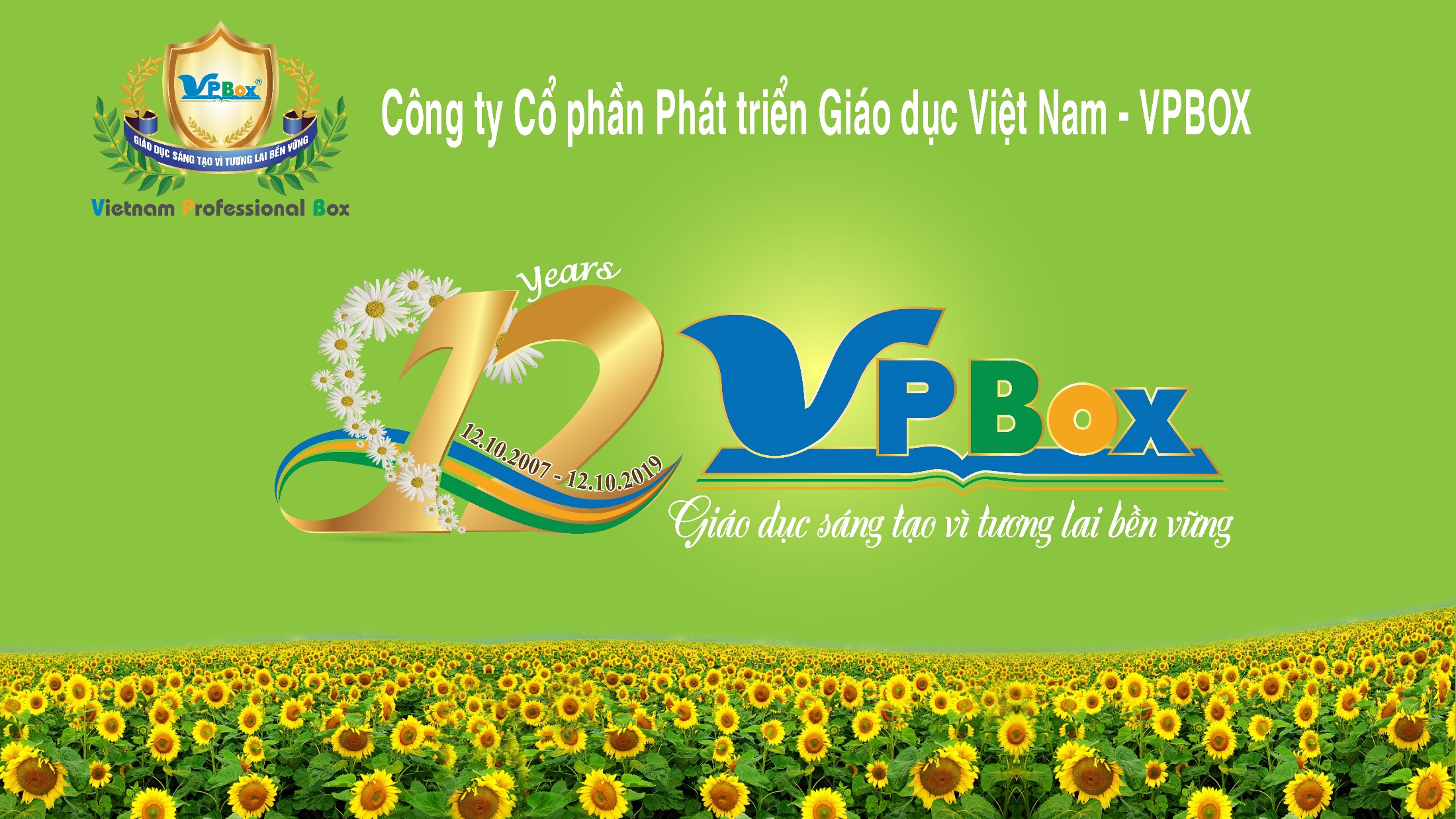 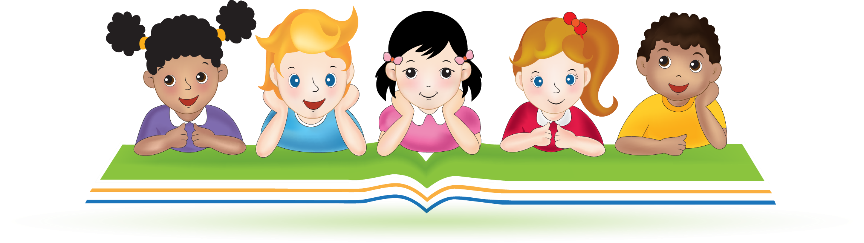 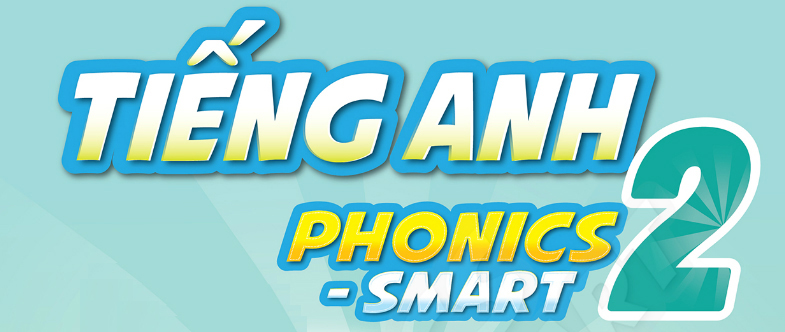 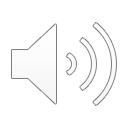 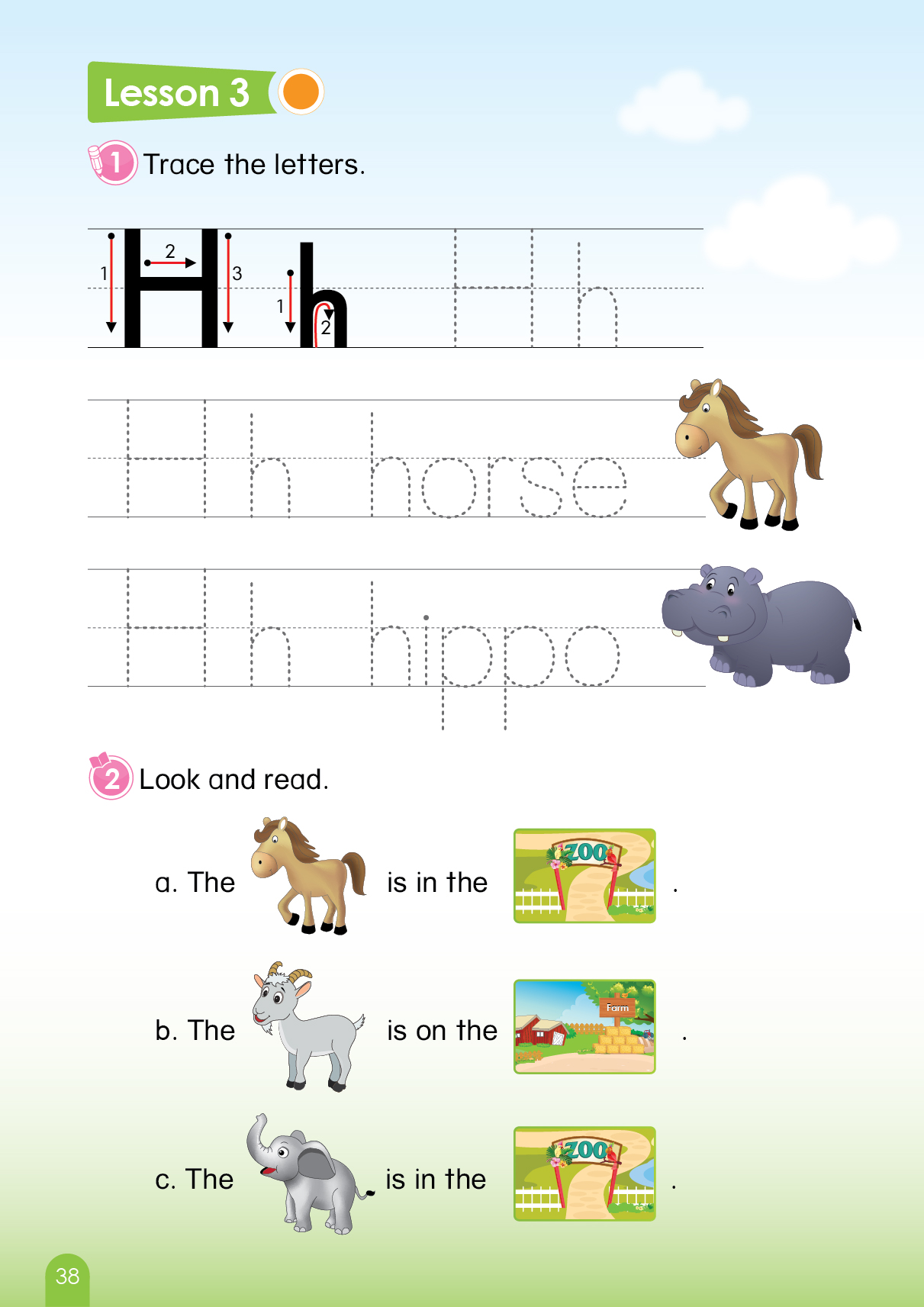 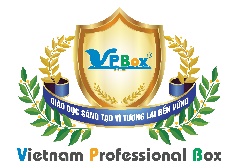 Let’s play game
“Where…?
[Speaker Notes: T says “ Hello, everyone. How are you? How’s the weather? Is it sunny? Great! 
Warm up: “Let’s play a game called “ Where?”
Split the class into 2 groups – “Today, we will have 2 groups – group 1 and group 2. You are group 1, you are Group 2.”
Introduce the game : “Where?”
T says ”you can see  number 1 & number 2. you need to choose the number to find the animals.”]
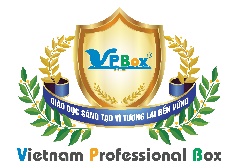 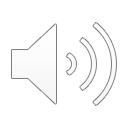 Where is my uncle?
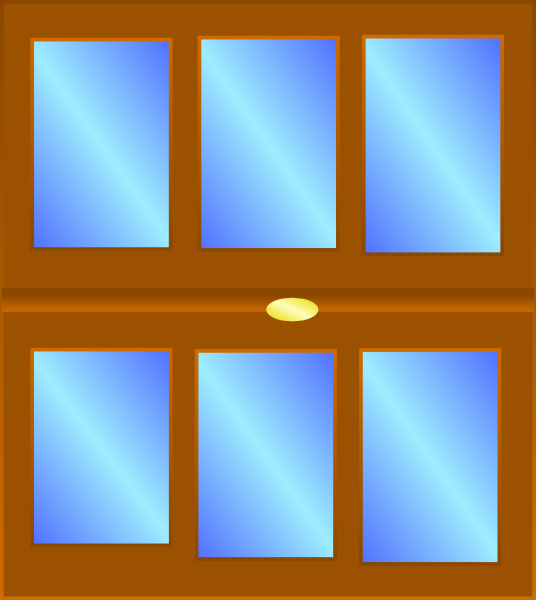 1
2
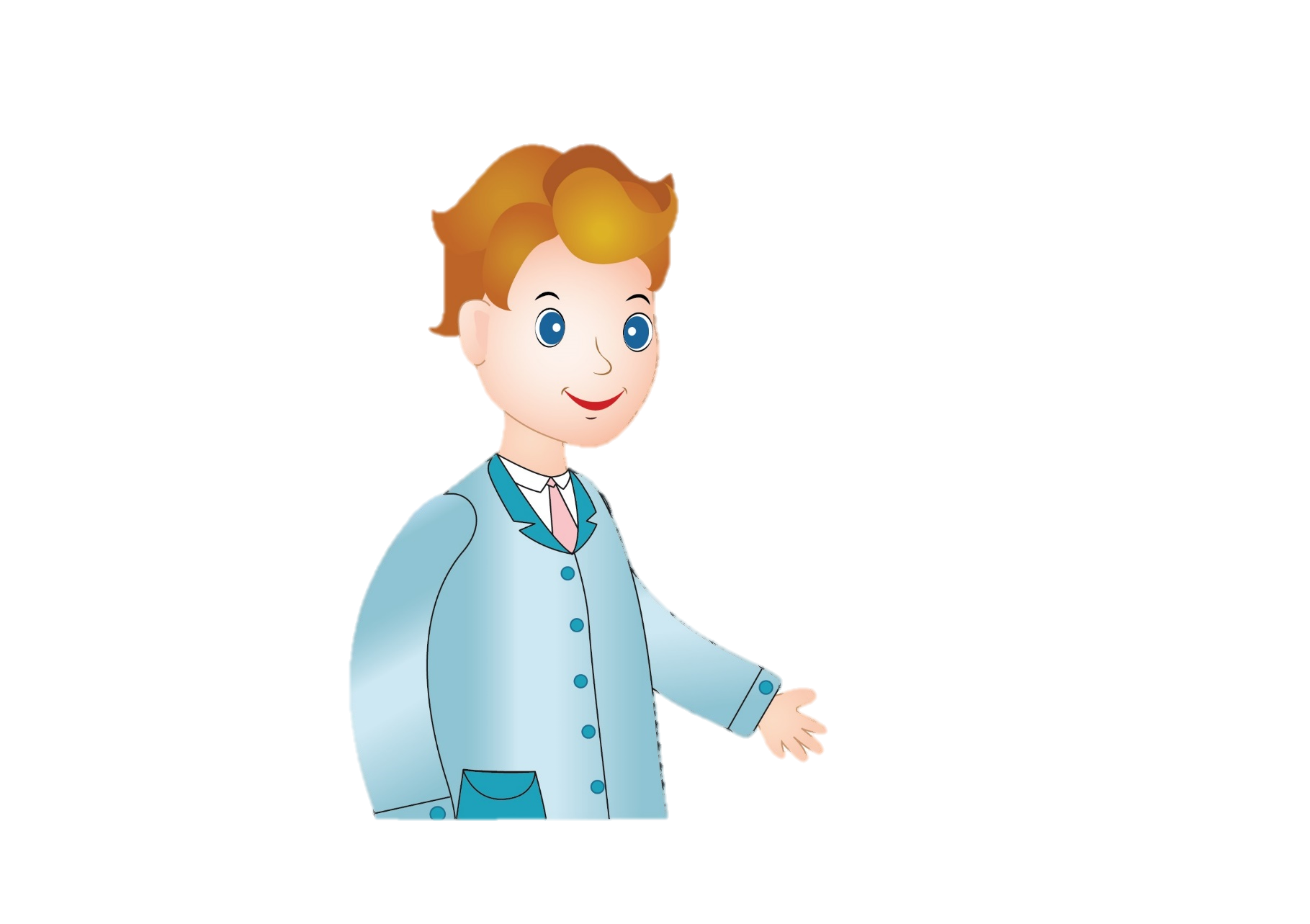 [Speaker Notes: 1. Teacher asks : “ Where is my uncle? Number 1 or number 2?”
2. Then the students choose the number.
3. Keep doing that for other questions.
4. T says: “ Where is my uncle? Number 1 or number 2?”
Number 2. Ok (click), Oh, There is no hippo here. Uncle is in the number 1? 
Ok let’s check. (click) .(Click the sound to say yeah)
Here is my uncle.”
Continue the rest of the game.]
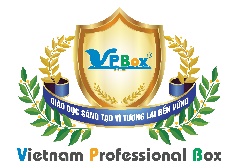 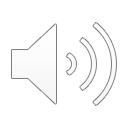 Where is my grandma?
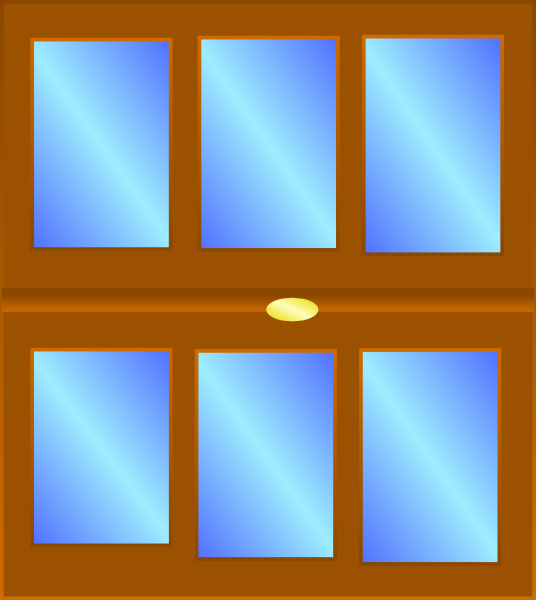 1
2
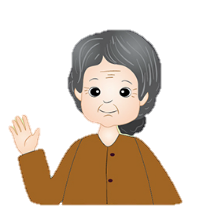 [Speaker Notes: 1.T says: “Where is grandma? Number 1 or 2?”
  “Number 2 (click) –Yeah this is grandma”
(Click the sound to say yeah)]
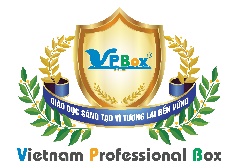 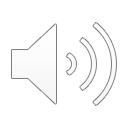 Where is my brother?
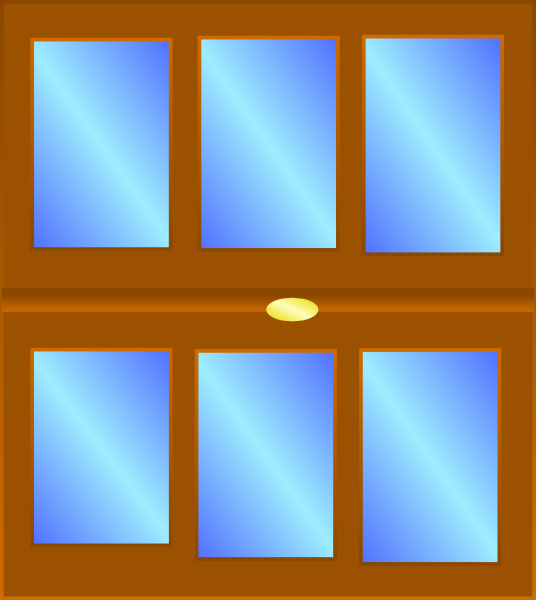 1
2
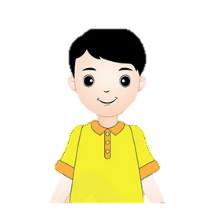 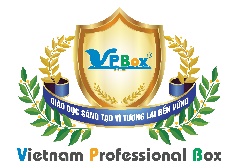 Where is my grandpa?
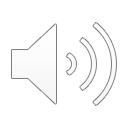 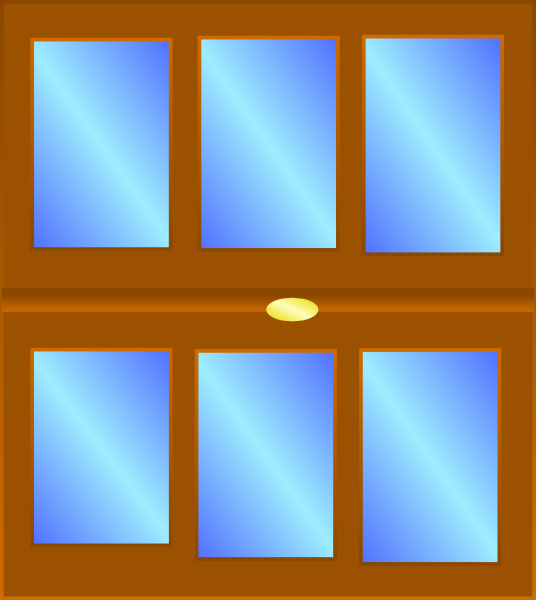 1
2
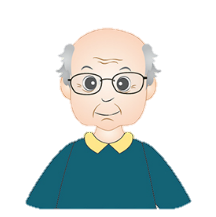 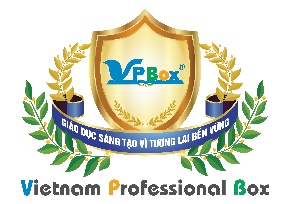 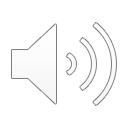 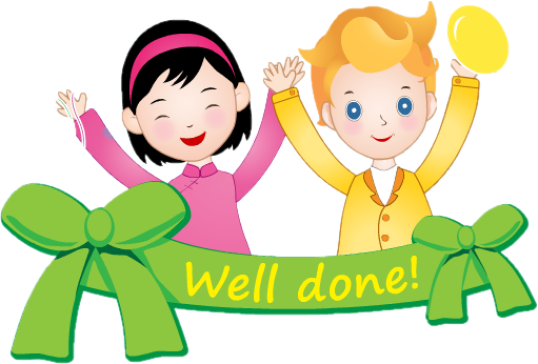 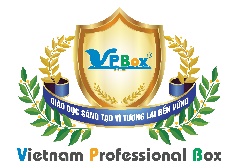 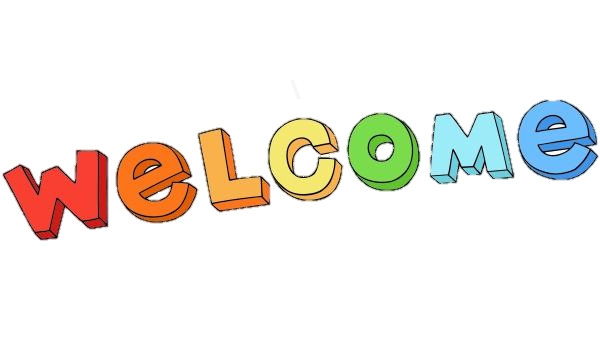 UNIT 9
LESSON 1
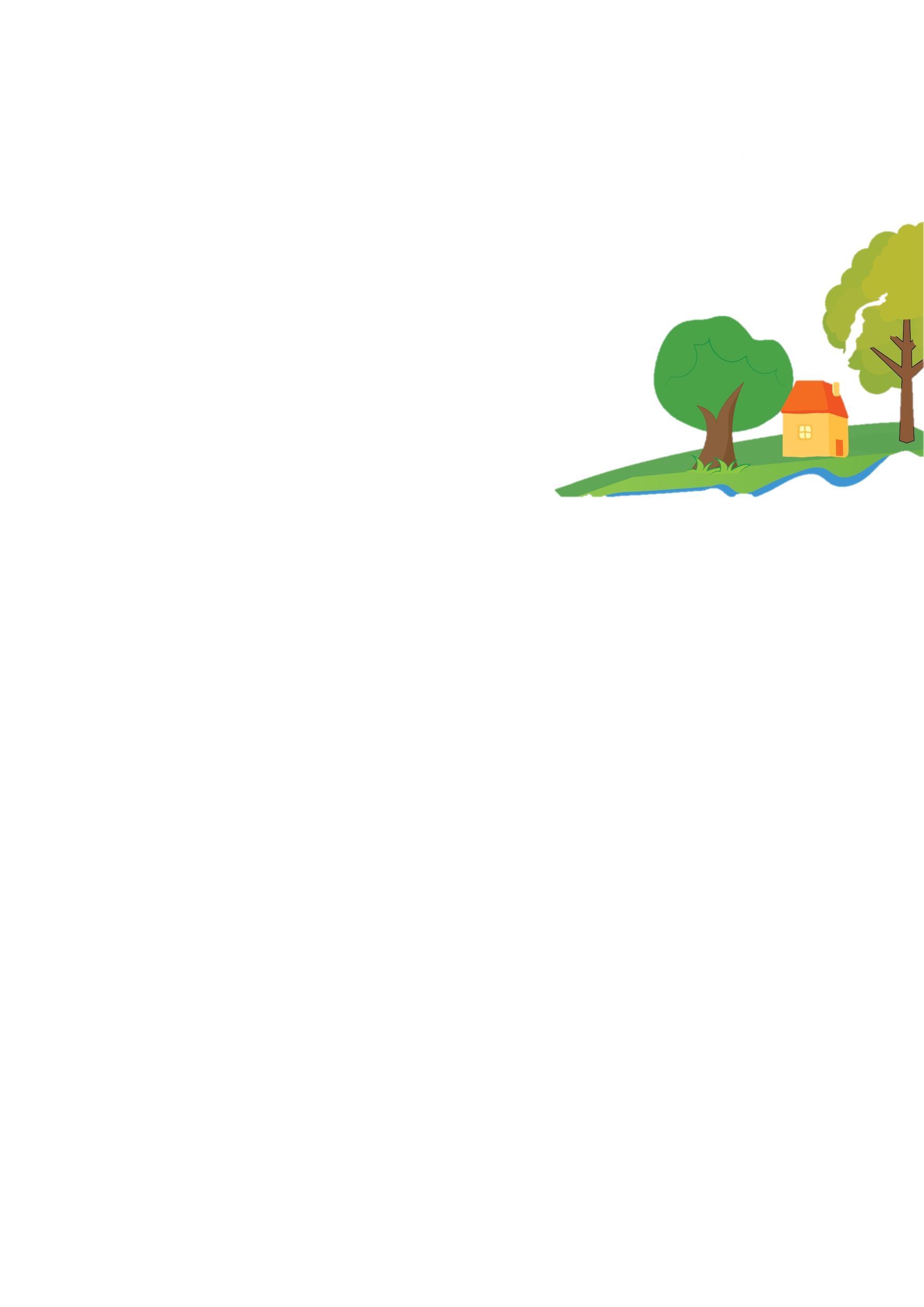 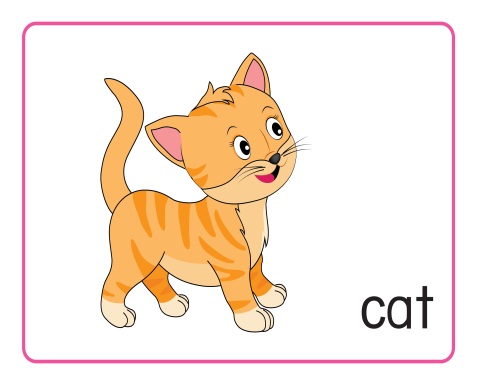 [Speaker Notes: T says” Welcome to Unit 9, lesson 1 today.”]
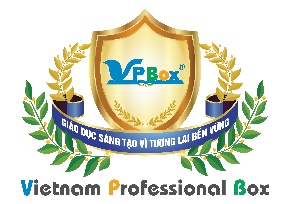 Unit 9:
Lesson 1
Vv
1. Look, listen and repeat.
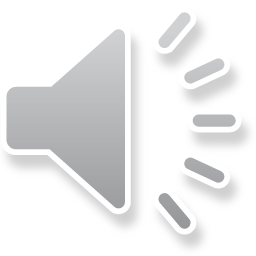 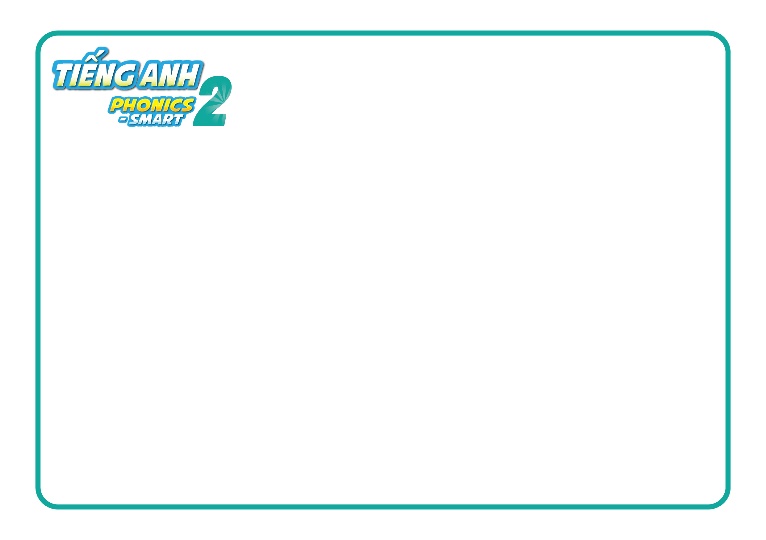 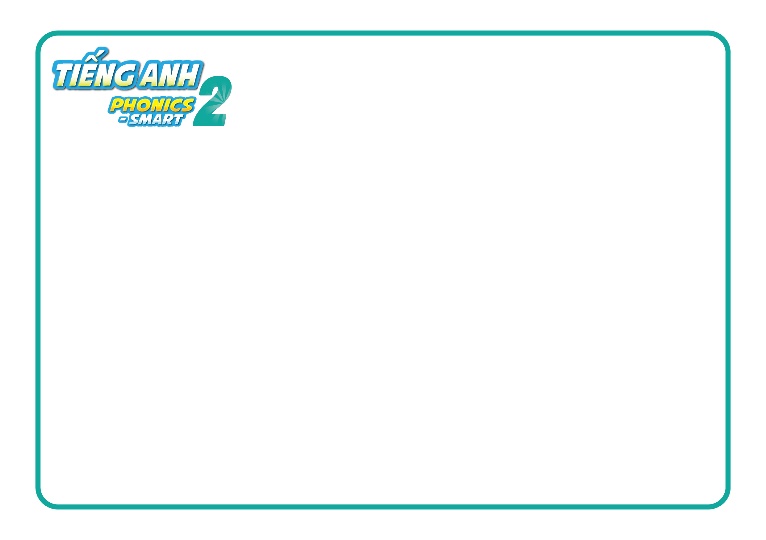 v
Vv
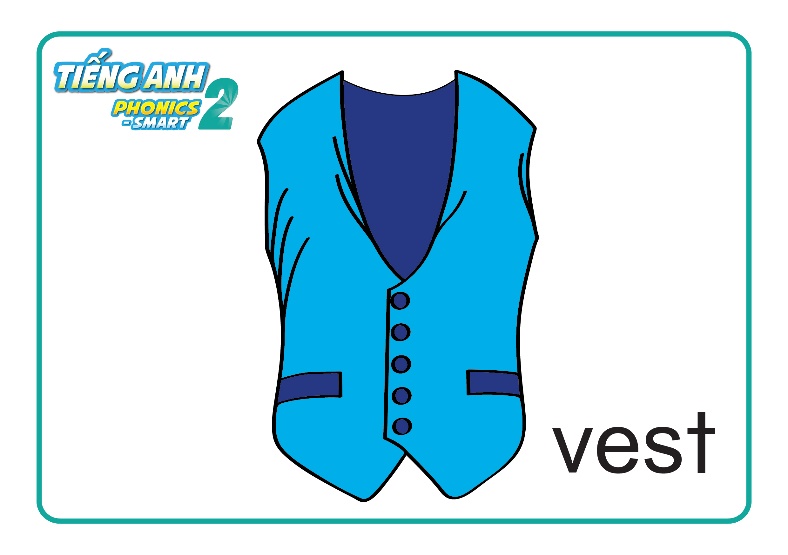 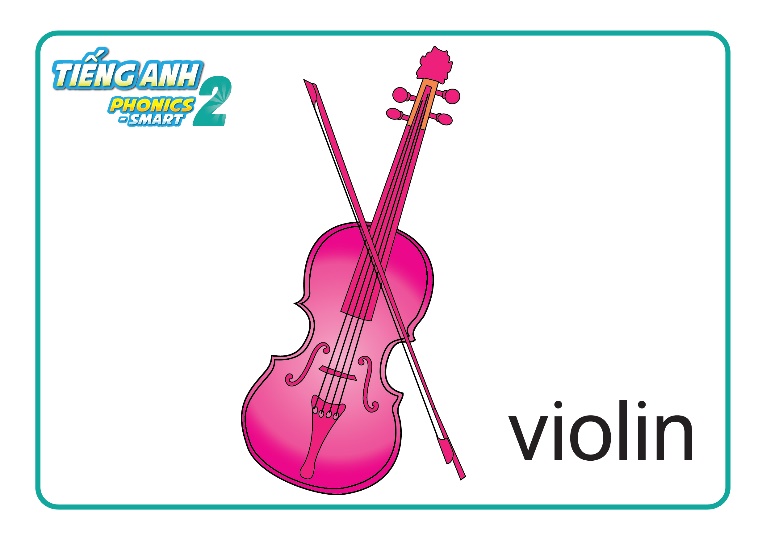 [Speaker Notes: Part 1: Look, listen and repeat
-Teacher asks Sts to listen the audio file 2 – 3 times for each. 
Then asks them to repeat
T says: “Now, we go to part 1: Look, listen and repeat” 
Letter Vv – click the first sound icon 2 times , then  T says: ““listen and repeat, please”. – Vv – good”
Sound /v/ – click the second sound icon 2 times , then T says:  “listen and repeat, please” /v/ very good”
violin – click the third sound icon2 times , then T says: “listen and repeat, please”. vest – excellent. What color is the ink? Purple. Good”
violin– click the fourth sound icon 2 times , then T says: “listen and repeat, please”. vest – well done. “]
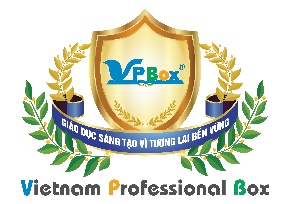 Unit 9: Lesson 1 Vv
1. Look, listen and repeat.
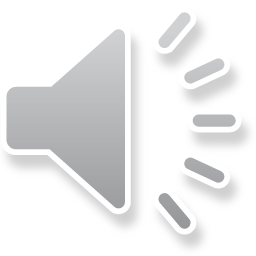 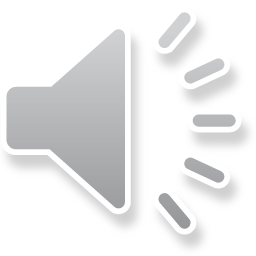 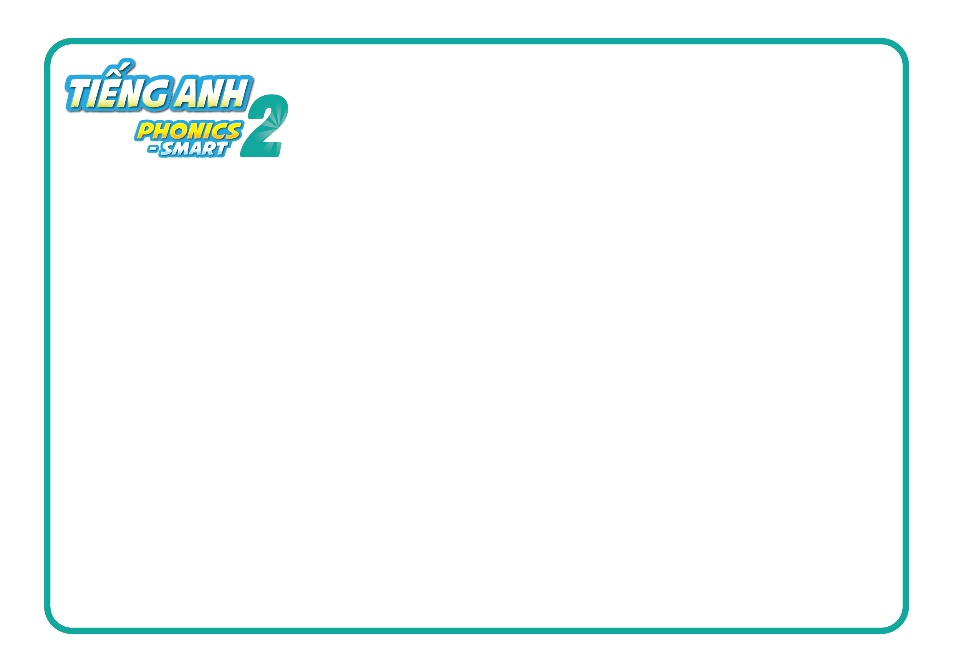 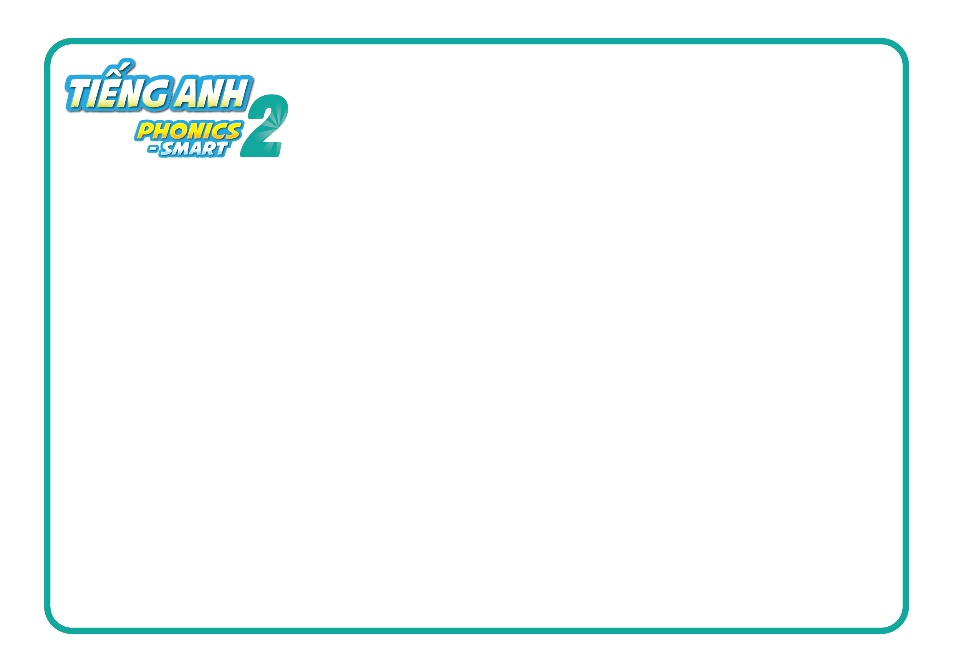 Vv
v
[Speaker Notes: Part 1: Look, listen and repeat
Teacher asks Sts to listen the audio file 2 – 3 times for each. 
Then asks them to repeat.
Letter Vv – click the first sound icon 2 times , then T says: “listen and repeat, please”. – Vv – good “
Sound /v/ – click the second sound icon 2 times , thenT says: “listen and repeat, please” /v/ very good”]
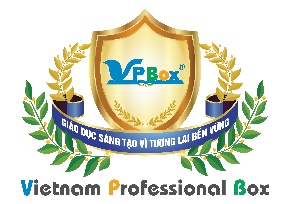 Unit 9: Lesson 1 Vv
1. Look, listen and repeat.
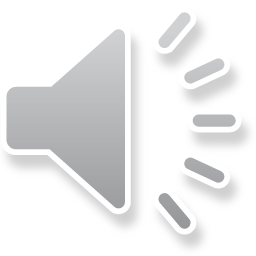 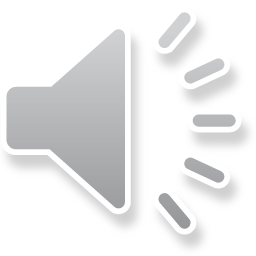 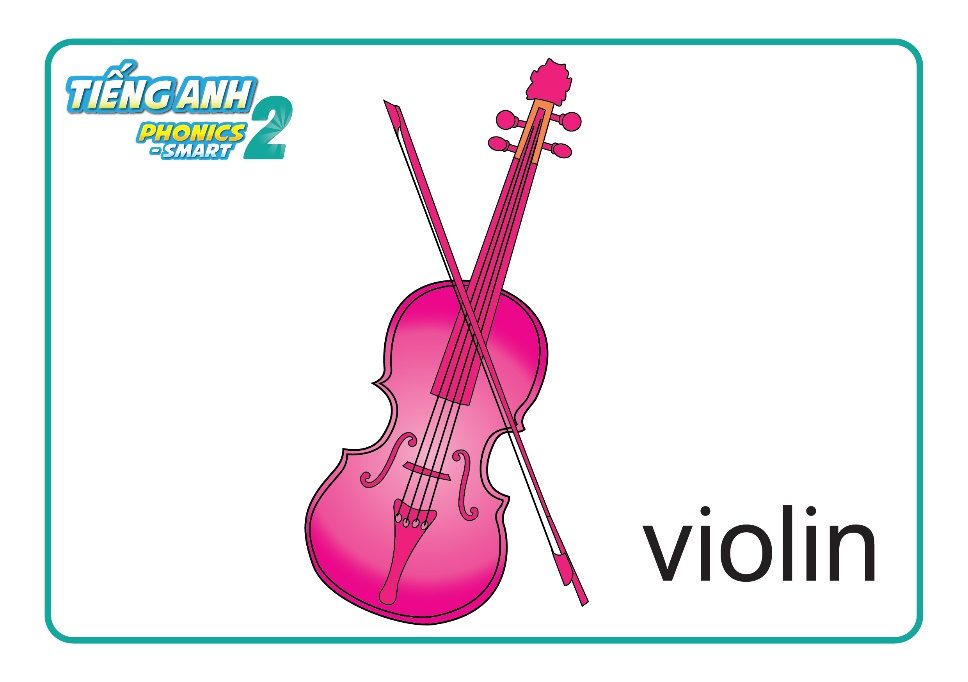 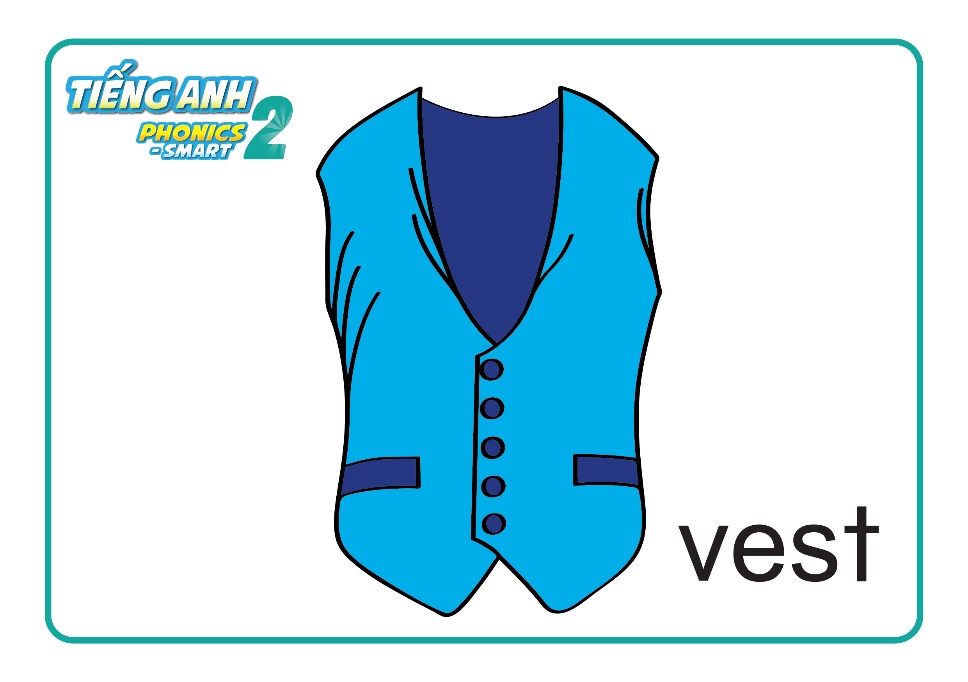 [Speaker Notes: Part 1: Look, listen and repeat
Teacher asks Sts to listen the audio file 2 – 3 times for each. 
Then asks them to repeat
violin – click the third sound icon 2 times , then T says: “listen and repeat, please”. violin – excellent. What color is the violin? Pink. Good “
vest– click the fourth sound icon 2 times , then T says: “listen and repeat, please”. vest – well done. “]
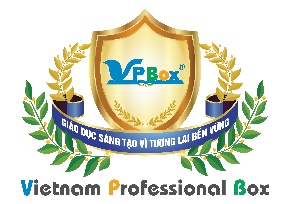 Unit 9: Lesson 1 Vv
1. Look, listen and repeat.
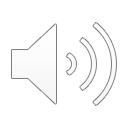 What’s missing?
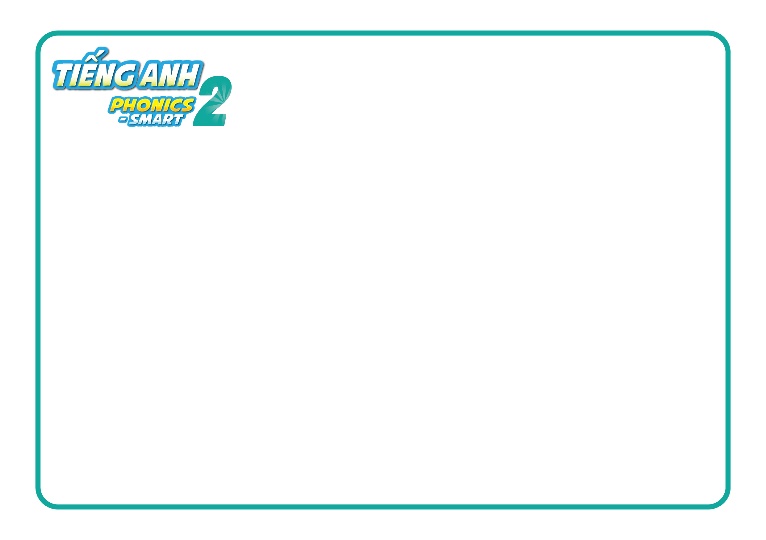 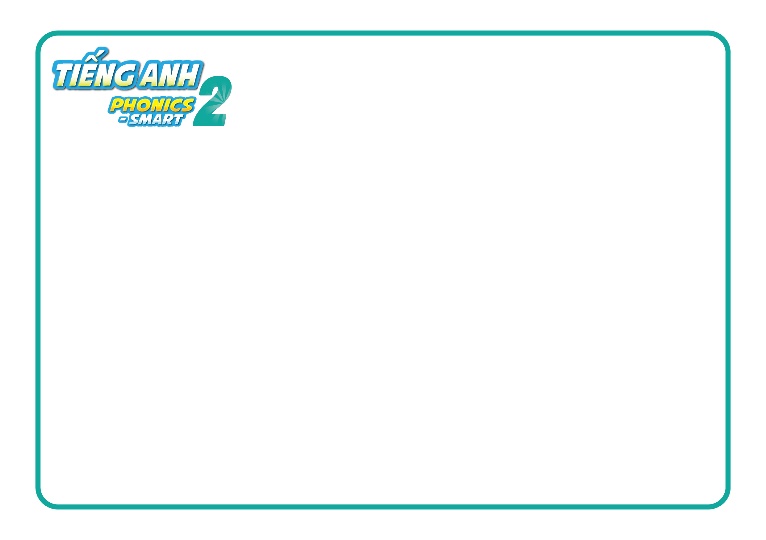 ?
v
Vv
[Speaker Notes: Game “ What’s missing?”
Work in groups
There is a missing picture. Students say aloud the missing picture.
T says: “What is missing? - /v/ (click) – Excellent.”
Teacher checks if it is right  That team gets 1 point.]
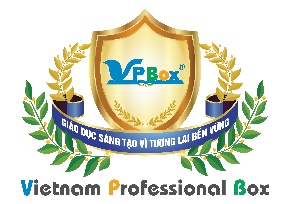 Unit 9: Lesson 1 Vv
1. Look, listen and repeat.
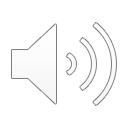 What’s missing?
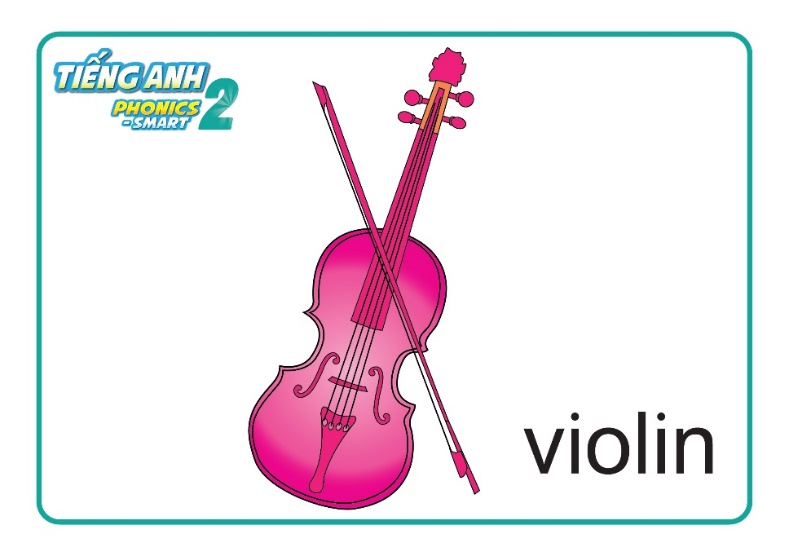 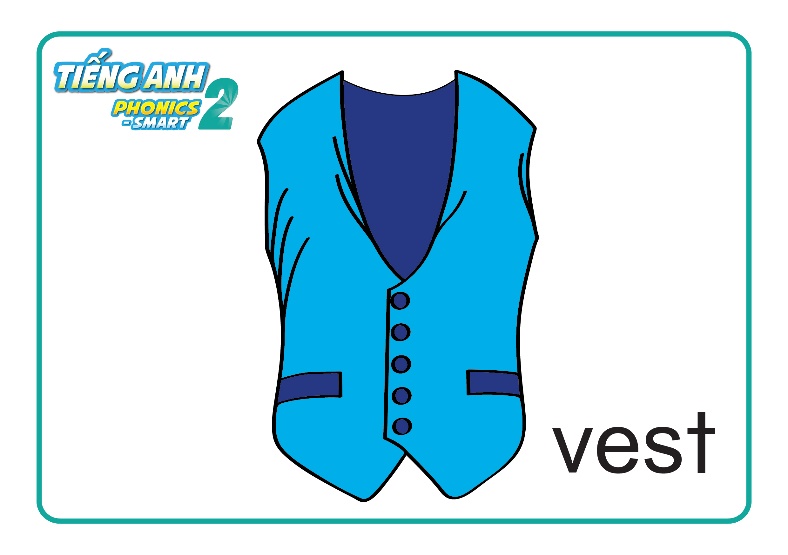 ?
[Speaker Notes: Game “ What’s missing?”
 Work in groups
T says: “What is missing? - /violin/ (click) – Excellent.”
Teacher checks if it is right  That team gets 1 point.]
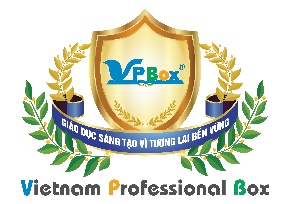 Unit 9: Lesson 1 Vv
1. Look, listen and repeat.
What’s missing?
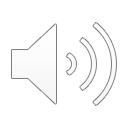 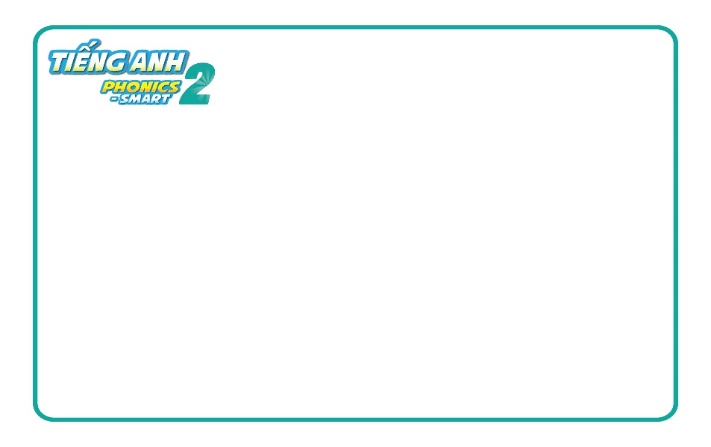 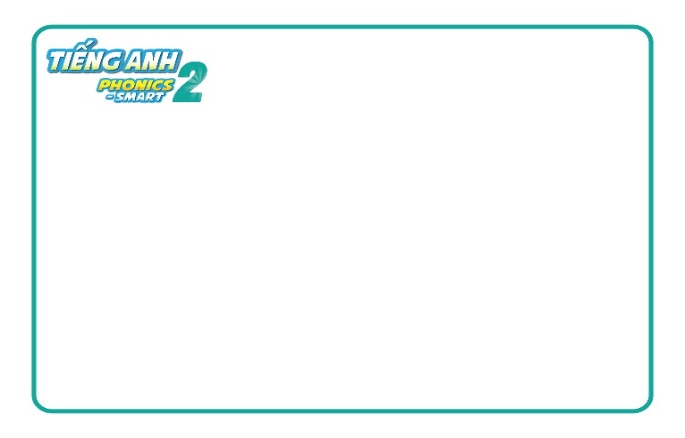 v
Vv
v
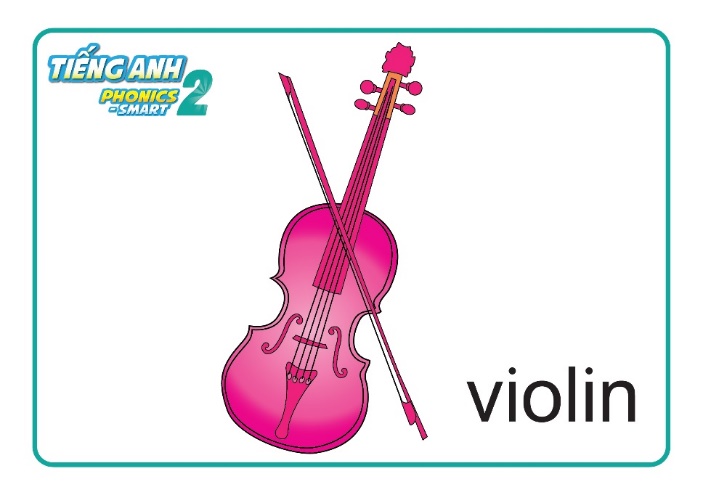 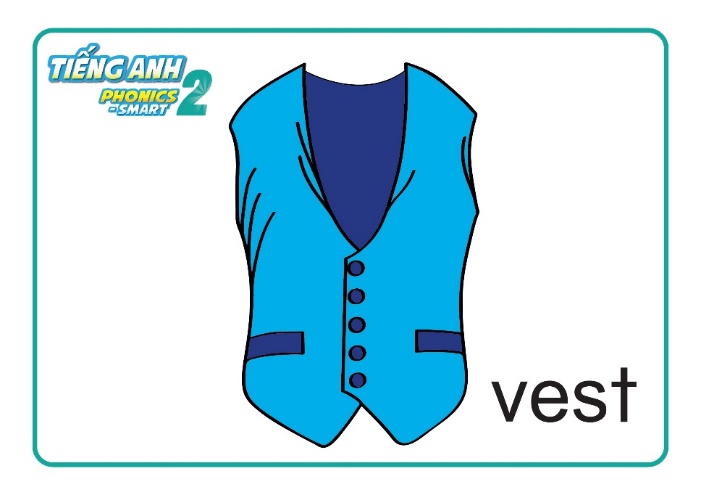 ?
[Speaker Notes: Game “ What’s missing?”
 Work in groups
T says: “What is missing? –vest (click) – Yes, it’s right.”
Teacher checks if it is right  That team gets 1 point.]
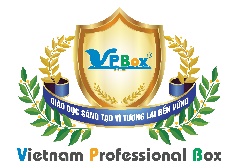 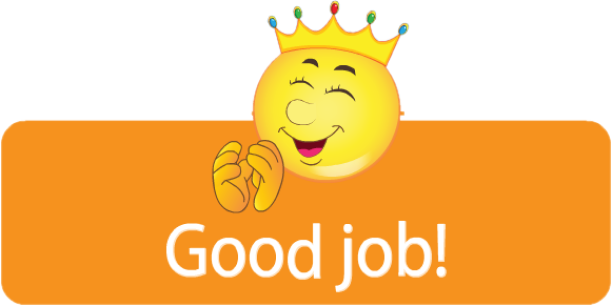 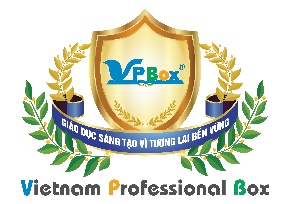 Unit 9: Lesson 1 Vv
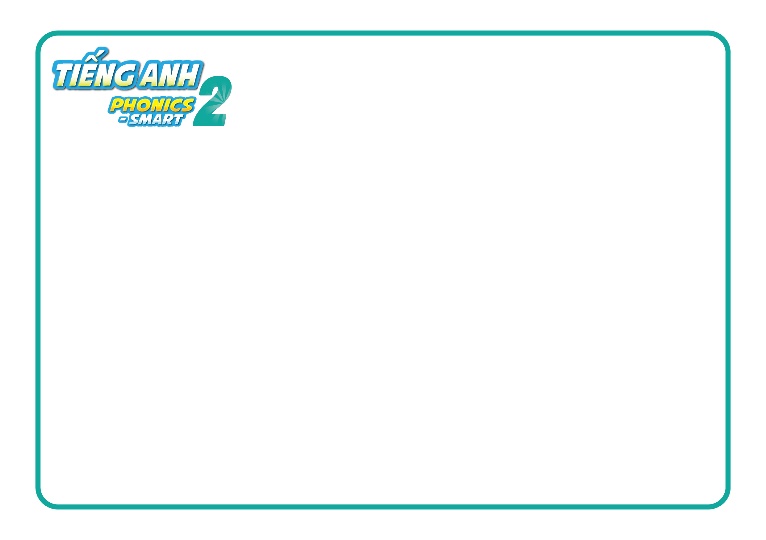 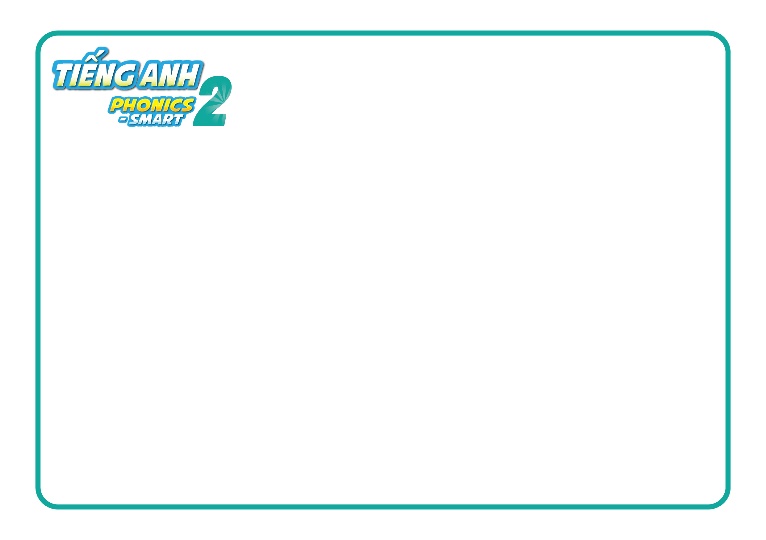 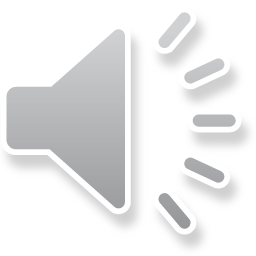 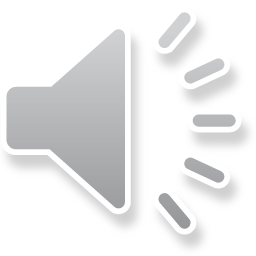 v
Vv
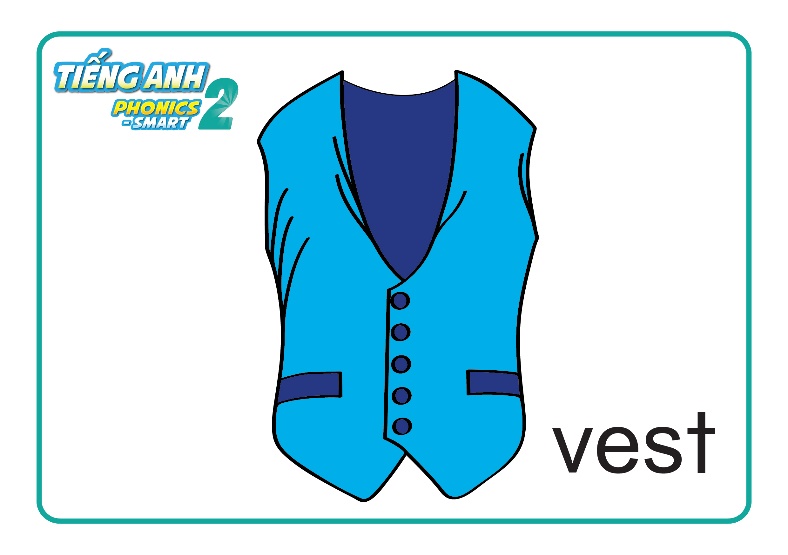 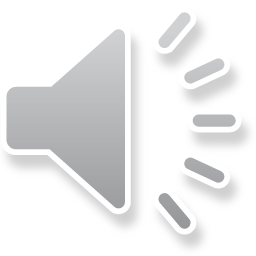 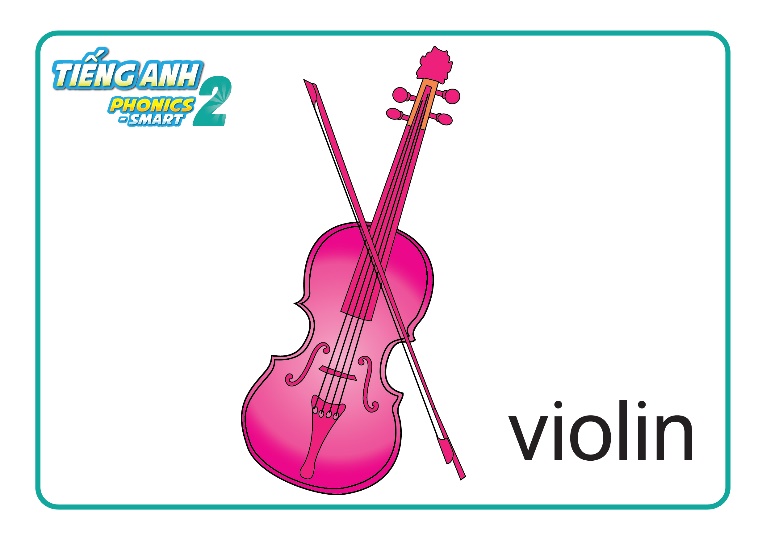 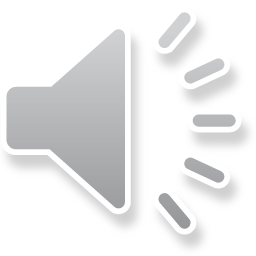 [Speaker Notes: Part 1: Look, listen and repeat
-Teacher asks Sts to listen the audio file 2 – 3 times for each. 
Then asks them to repeat
T says: “Now, we go to part 1: Look, listen and repeat” 
Letter Vv – click the first sound icon 2 times , then  T says: ““listen and repeat, please”. – Vv – good”
Sound /v/ – click the second sound icon 2 times , then T says:  “listen and repeat, please” /v/ very good”
violin – click the third sound icon2 times , then T says: “listen and repeat, please”. violin – excellent. 
vest– click the fourth sound icon 2 times , then T says: “listen and repeat, please”. vest – well done. “]
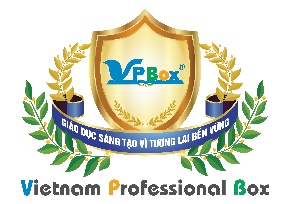 Unit 9: Lesson 1 Vv
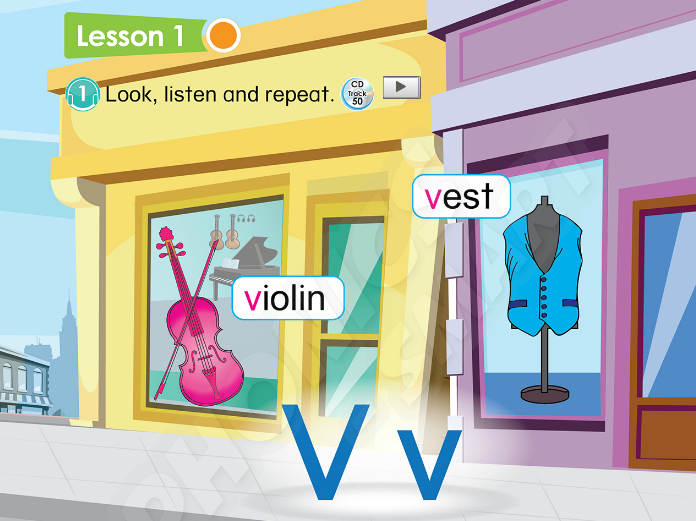 Page 42
[Speaker Notes: Book using: Look, point and say
 Teacher guides the students use the book. Look, point and say
 Work in pairs or in individual
The students can use their fingers point and say.
T says:” Look at your book page 42, please. Point and say with your friends.”]
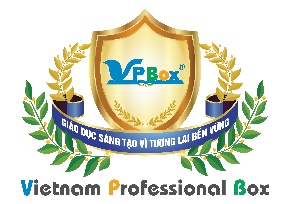 Unit 9: Lesson 1 Vv
2. Let’s chant.
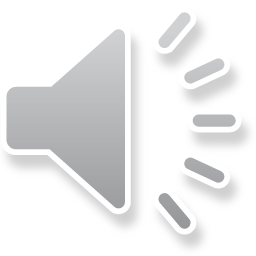 Let’s chant the sound of V
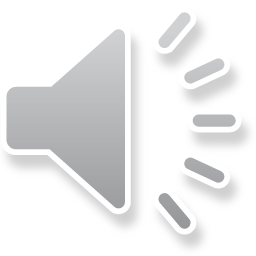 v     v      v
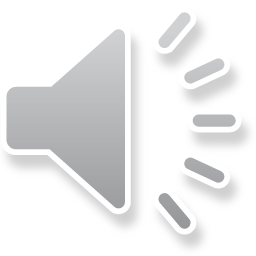 v in vest.
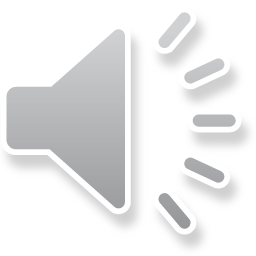 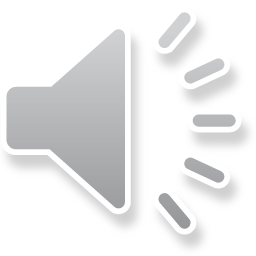 V in violin.
v    v    v
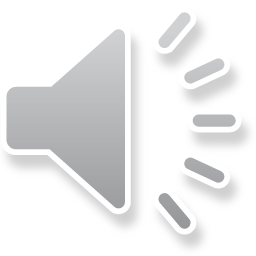 v  is the sound of V.
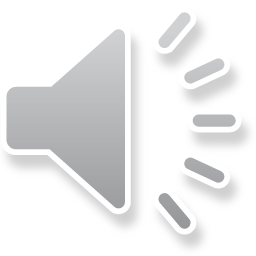 [Speaker Notes: Part 2: Let’s chant
-Teacher will play the audio file twice and asks the students to listen.(click the blue sound icon)
After that, The whole class will repeat sentence by sentence.(click the sound icon in each line)
Teacher can ask the students to chant in teams and put them in a competition.
Or Teacher can change the style of the chant, for example: Clap hands, using instruments.
2. T says: “Let’s go to part 2: Let’s chant”
Now we will listen the chant 2 times. Listen. (click the icon 2 times) Ok
Now listen and repeat.]
Next Slide
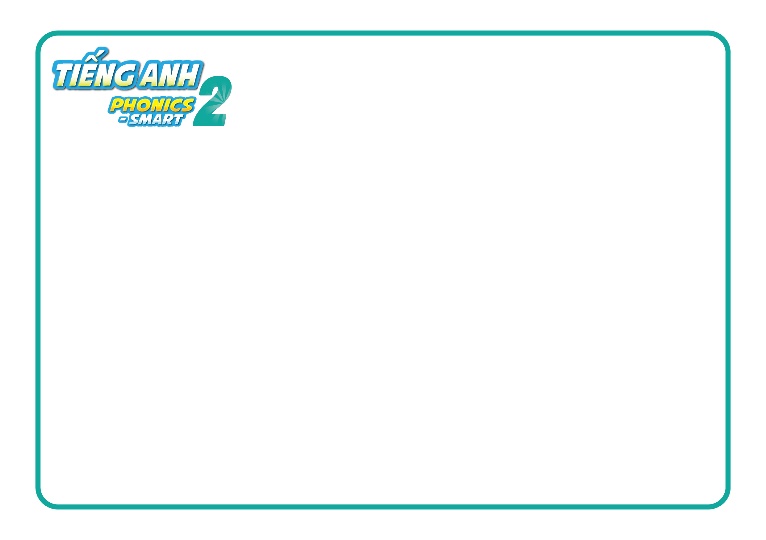 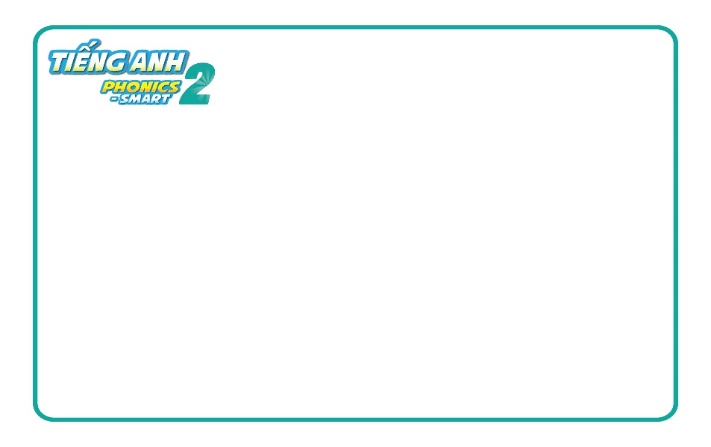 Vv
v
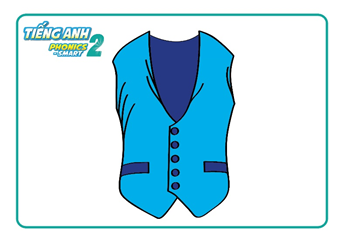 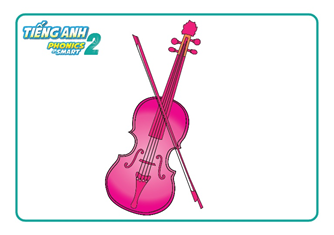 Remove Box
[Speaker Notes: T tells the students that they are going to play game.
T click on “Remove box” to move the cover boxes.
T asks students to say a loud the words.
T gives the stars to the fastest group which get the correct answers.
T asks students to review the words.]
Next Slide
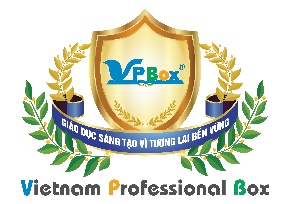 Unit 9: Lesson 1 Vv
Activity Book
1. Listen and tick ().
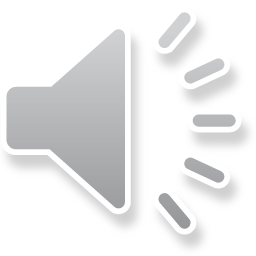 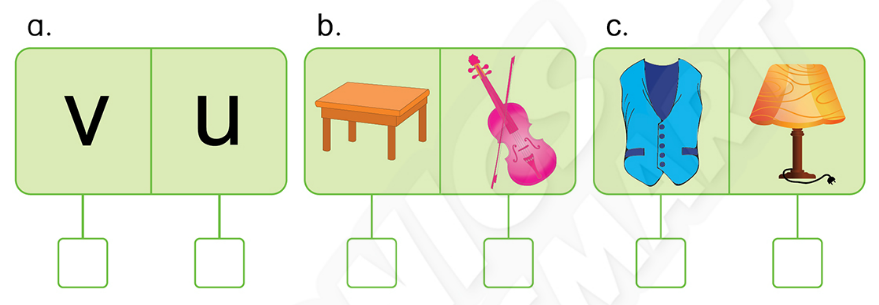 


[Speaker Notes: T asks students to review the words.]
Next Slide
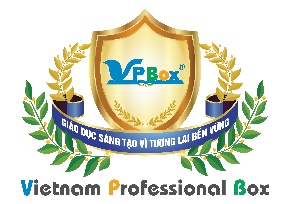 Unit 9: Lesson 1 Vv
2. Circle and say.
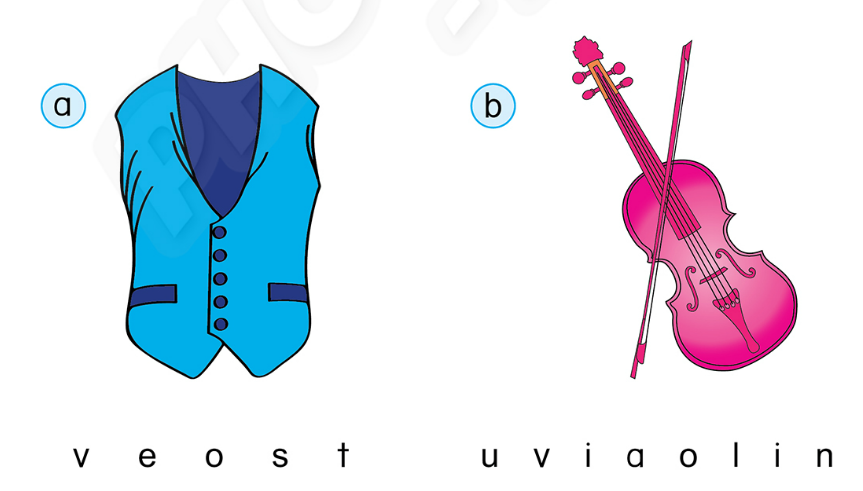 [Speaker Notes: T guides students to do the task.]
Next Slide
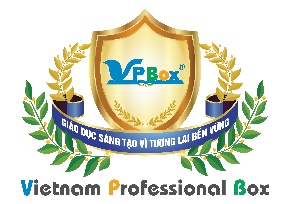 Unit 9: Lesson 1 Vv
2. Circle and say.
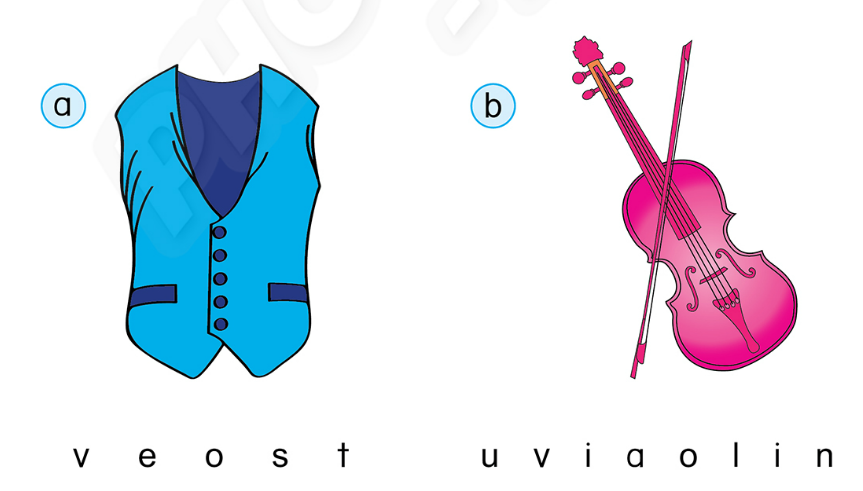 vest
violin
[Speaker Notes: T asks students to review the words.]
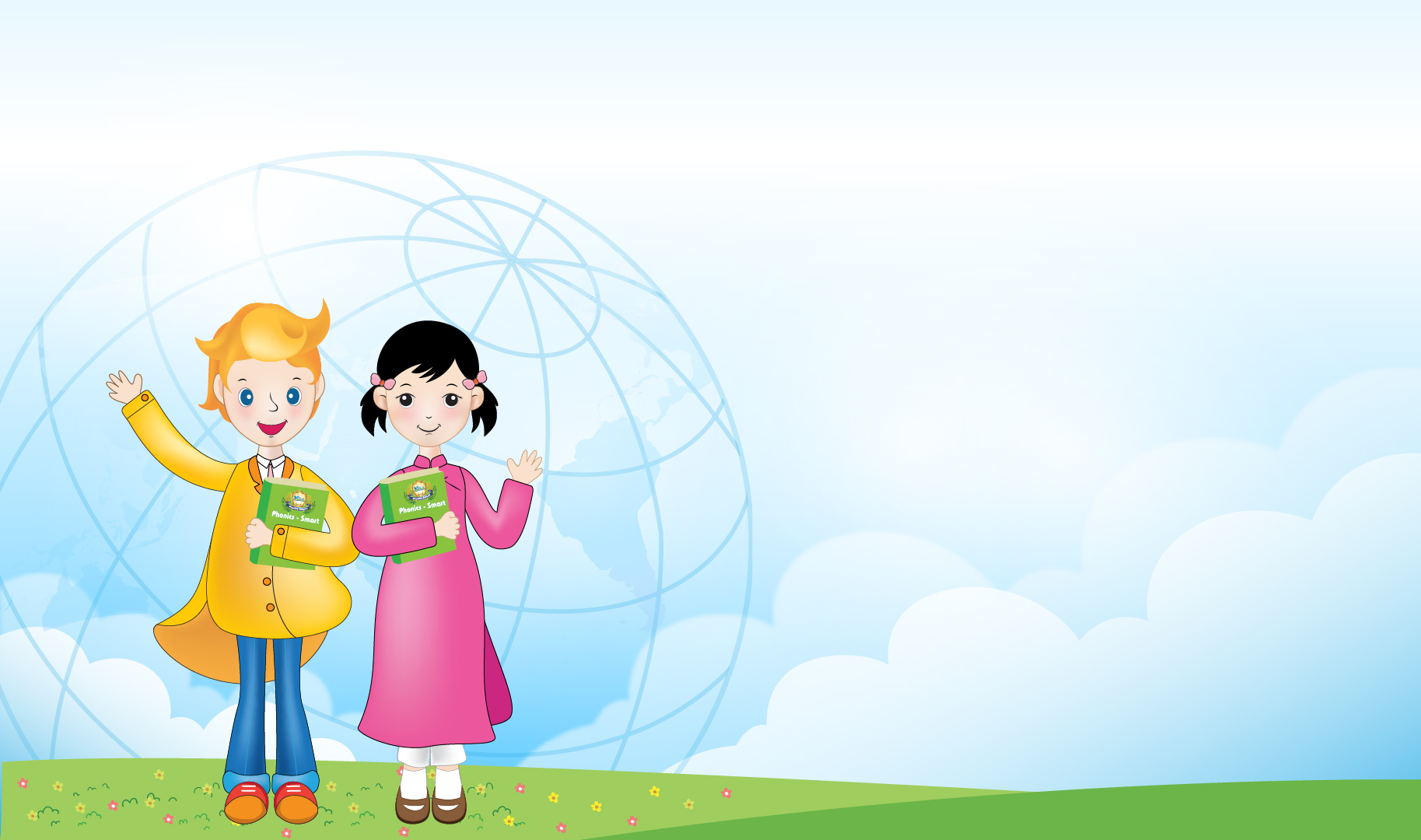 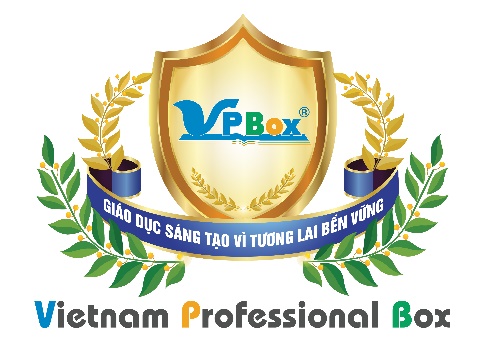 CÔNG TY CỔ PHẦN PHÁT TRIỂN GIÁO DỤC 
VIỆT NAM VPBOX
Hà Nội
Biệt thự G2&G28, Làng Quốc Tế Thăng Long,
Quận Cầu Giấy, Hà Nội.
ĐT: (024) 3 3793 2405
phonics.hanoi@vpbox.edu.vn

Thành Phố Hồ Chí Minh
Số 29 Mai Thị Lựu, Quận 1, TP. HCM.
ĐT: (028)  3 820 5934
phonics.hcm@vpbox.edu.vn
www.vpbox.edu.vn